Rekrutteringsutdanning
NAV Troms og Finnmark
Hva er rekrutteringsutdanning?
Skreddersydde utdanningsløp som treffer behovene i arbeidsmarkedet.
Kombinasjon mellom undervisning og opplæring i bedrift

Samarbeid mellom NAV, fylkeskommunen, opplæringskontor og virksomheter

God mulighet for ansettelse i bedriften hvor deltaker har hatt opplæring

«Paraplybegrep» for flere utdanningsrigger, ikke bare fagbrevløp

Økonomi
Våre rekrutteringsutdanninger:
Fagbrev kokk

Fagbrev bygg- og anlegg

Kurspakker/fagbrev sjømat

Tungbilopplæringen/persontransport

Menn i helse

Prepp til helse/kokk
Fagbrev kokk
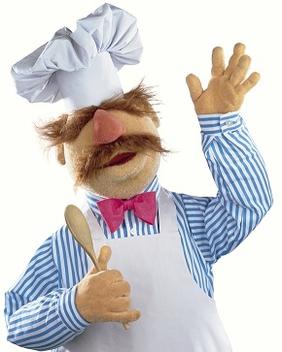 Komprimert fagbrevløp for personer over 25 år. Varighet 2 ½ år

Samarbeid mellom NAV, fylkeskommunen, hotell- og restaurantbransjen, nettskolen og opplæringskontor. 

Prosjekt i Alta, Hammerfest, Vadsø, Harstad, Senja/Sørreisa og Tromsø

Rigg:  August 22: arbeidsutprøving 1 uker + intervju
           Oktober 22 – juni 23: Vg1/vg2 Restaurant- og matfag/kokk
           Sommer 23: en måned sommerjobb
           August/september 23: Læretid i 12 – 19 måneder.

Kontakt din veileder i NAV, dersom du er interessert 
Fagbrev bygg- og anlegg
Flere mulige veier til fagbrev

Realkompetansevurdering: Programfag til tømrer eller betongfag kan gjennomføres på Utdanning Nord. Andre muligheter er fagbrev på jobb, lærekandidat.

Rigg:
Intervju/praksis hos arbeidsgiver
Oppstart utdanningsløp/læretid
Fagprøve	

Det jobbes med å rigge komprimert fagbrevløp

Kontakt din veileder i NAV, dersom du er interessert 
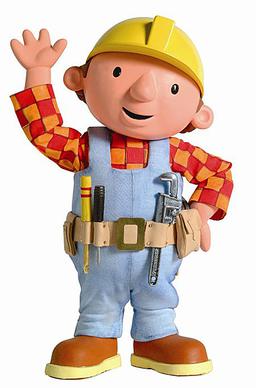 Kurspakke/fagbrev sjømat
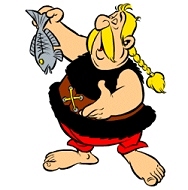 Bransjerettede kurs for jobbsjømatnæringen. 
       
Ikke nødvendig med fagbrev for å få jobb i næringen, men ønskelig på sikt. 

Hygienekurs, kvalitetskurs, fiskevelferdskurs, båtsertifikater

Det jobbes med å rigge komprimert fagbrevløp

Kontakt din veileder i NAV, dersom du er interessert 











Kontaktperson: Håkon Storeng
Tungbilopplæring/Persontransport
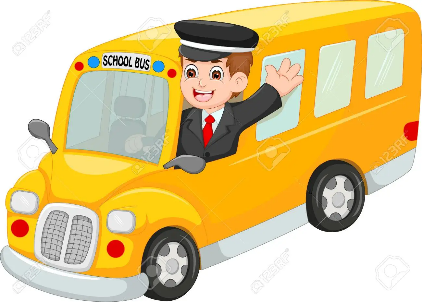 Tungbil:
Samarbeid mellom NAV, Adecco, Tromsø Tungbilopplæring og transportbransjen
Varighet: Inntil 26 uker. Starter med 4 uker kartlegging i samarbeid med Adecco, deretter kjøreopplæring inntil 22 uker- formidles til jobb
Deltaker må være fylt 21 år
Persontransport: 
Arbeidsgiver gjennomfører intervju og bekrefter mulighet for jobb
Tiltaksarrangør Tromsø trafikkskolesenter
Tiltaksarrangør gjennomfører kjøretest, eventuelt språktest, kjøreopplæring og YSK
Overnatting i regi av tiltaksarrangør
NB! Deltaker må være fylt 24 år. 

Kontakt din veileder i NAV, dersom du er interessert 
Menn i helse
Komprimert fagbrevløp til helsefagarbeider, ca. 2 ½ år

Samarbeid mellom NAV, fylkeskommunen og kommunene i Troms og Finnmark
    Rigg:
Starter med arbeidsutprøving og sommerjobb.
Et år med skole (vg1 og vg2)
Sommerjobb
Læretid 12 – 15 måneder

Kontakt din veileder i NAV, dersom du er interessert 








Kontaktperson Torjar Urdal
Prepp til helse/kokk
Fagbrev til helsefagarbeider eller kokk for flerspråklige

Rigg: 
Ligner på Menn i helse, men kandidatene starter med et forberedende år (preppår)- fokus på fellesfag, norsk og yrkesnorsk. Tre dager på skole og to dager i bedrift per uke.

Etter et forberedende år, kobles kandidatene på ordinær Menn i helse eller rekrutteringsutdanning til kokk